Центр педагогических измерений
АОО «Назарбаев Интеллектуальные школы»
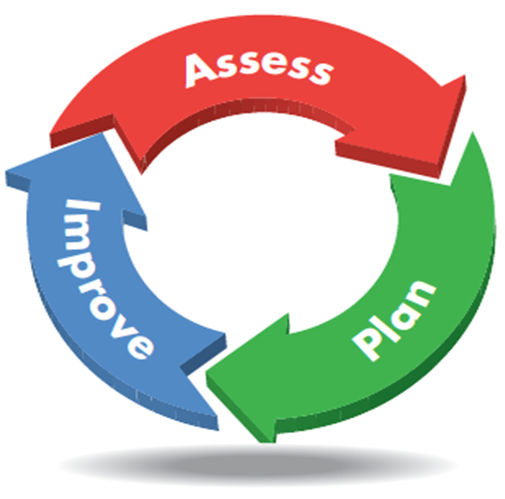 ОЦЕНИВАНИЕ
Турсынова Лейла – Заместитель директора 
Центра педагогических измерений
Тебя сегодня вызывали к доске, какие отметки получил?

А почему ты получил двойку или тройку?
ОПЯТЬ ДВОЙКА
В условиях неясности критериев, когда ученик не понимает, за что его поощряют и наказывают, отметка очень быстро разрушает защитную функцию самооценки ученика (Ш.А. Амонашвили,1984)
НЕДОСТАТКИ ТРАДИЦИОННОЙ СИСТЕМЫ ОЦЕНИВАНИЯ
Пятибалльная система оценивания была внедрена Министерством народного просвещения в 1837 году, она была упразднена в 1918 году в связи с решением Наркомпроса РСФСР об «Отмене отметок». 
В начале XIX века гимназиях России употреблялись цифры от 0 до 5. Нуль показывал, что ученик совсем не исполнил своих обязанностей, если он получал два «нуля» подряд, то он подвергался телесному наказанию. 
С 11 января 1944 года в российских школах вновь введена пятибалльная система оценки успеваемости учащихся согласно Постановлению Совета народных комиссаров РСФСР № 18 от 10 января 1944 года и Приказу Народного комиссара просвещения РСФСР № 24 от 10 января 1944 года.
ИСТОРИЯ РАЗВИТИЯ СИСТЕМЫ ОЦЕНИВАНИЯ
« ….отметка не должна подавлять умственную деятельность учащихся» (Я.А. Коменский, К.Д. Ушинский).
«…..из-за отметок сложно определить недостатки ученика, соответственно, сложно оказать педагогическую поддержку. «….учащимся необходимо предоставлять «подробные письменные замечания» (К.Д. Ушинский).
«костыли хромой педагогики», «чертики в праведной жизни ребенка», «тромбы в учебно-познавательной деятельности ребенка».(Ш.А. Амонашвили).
УЧЕНЫЕ ОБ ОТМЕТКАХ
ОТМЕТКА И ОЦЕНКА
достоверность 
валидность
объективность
прозрачность
ПРИНЦИПЫ КРИТЕРИАЛЬНОГО ОЦЕНИВАНИЯ
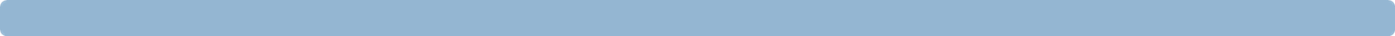 Оценивание работы ребенка на основе критериев, некого эталона
ПОЧЕМУ КРИТЕРИАЛЬНАЯ СИСТЕМА ОЦЕНИВАНИЯ?
Называет основные части тела человека
Различает функции опорно-двигательной системы человека
Составляет правила личной гигиены
Формулирует альтернативные способы получения энергии для человека
Разрабатывает концептуальную карту потребностей человека
Оценивает способы защиты организма человека от болезней
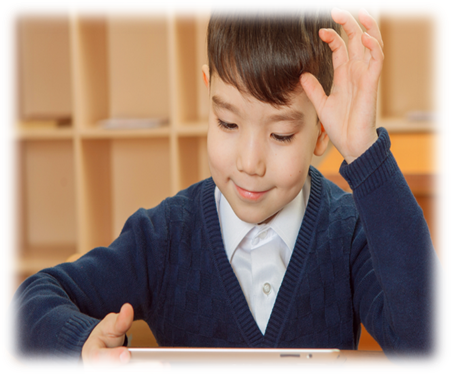 Наблюдение  за ежедневным прогрессом ребенка
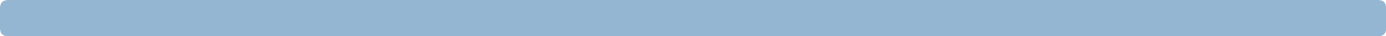 ПОЧЕМУ КРИТЕРИАЛЬНАЯ СИСТЕМА ОЦЕНИВАНИЯ?
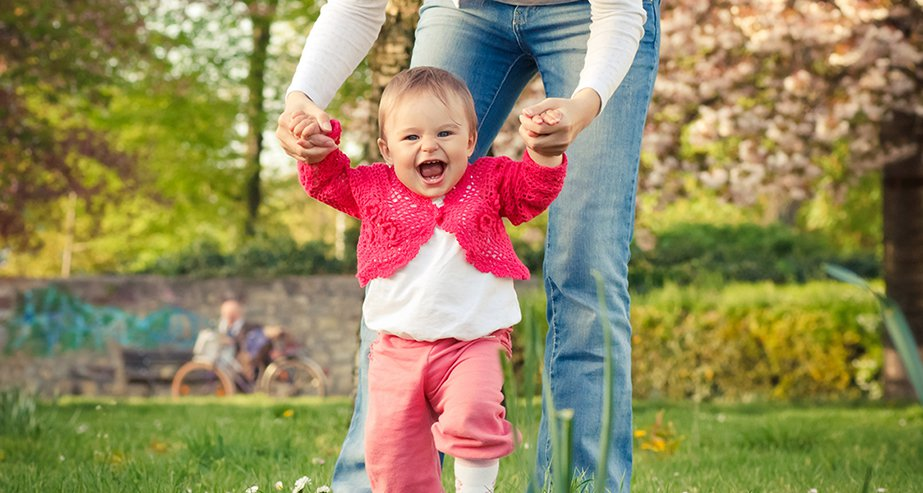 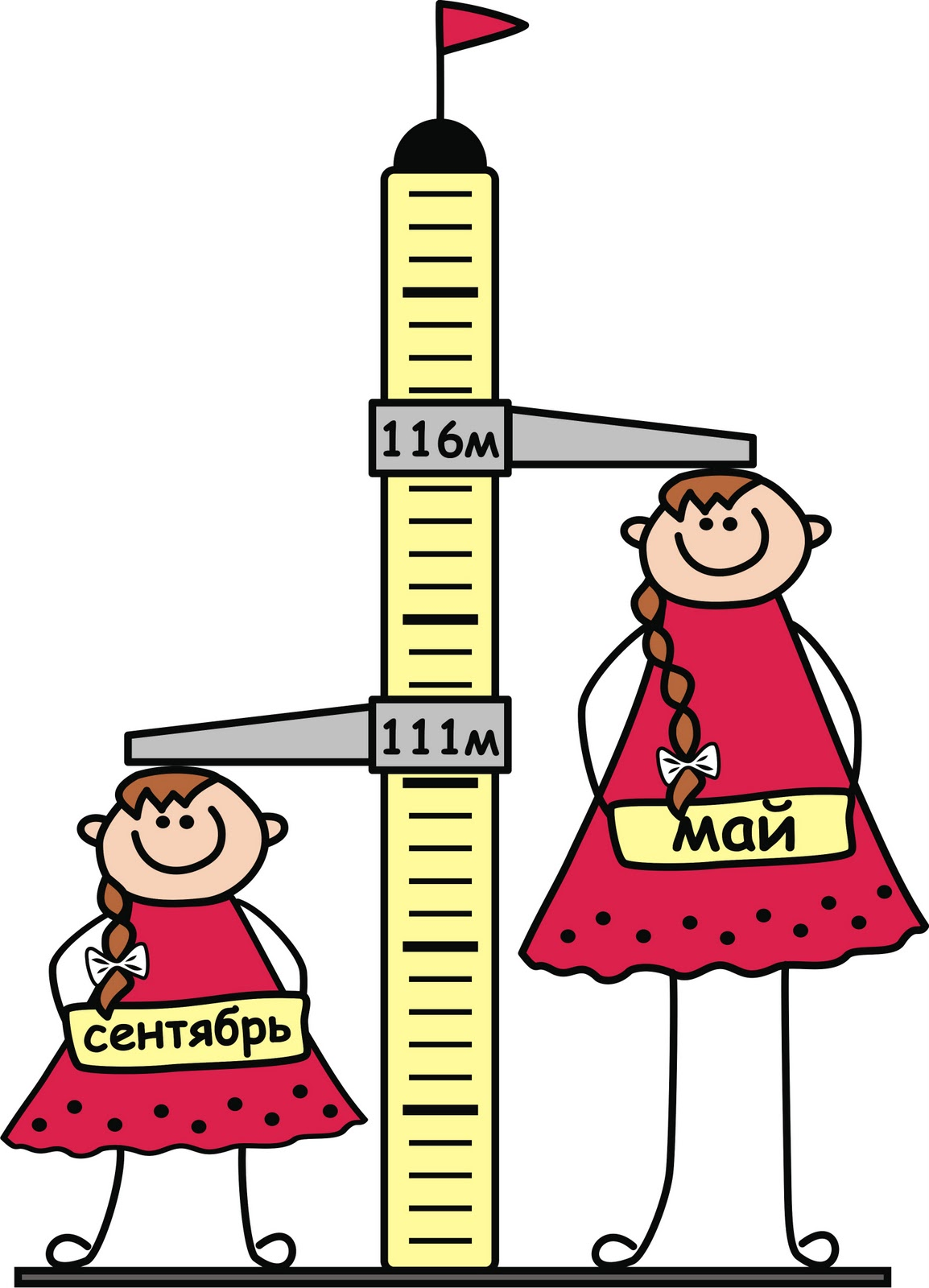 Самооценивание и взаимооценивание
ПОЧЕМУ КРИТЕРИАЛЬНАЯ СИСТЕМА ОЦЕНИВАНИЯ?
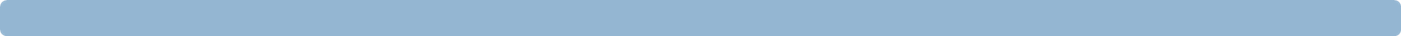 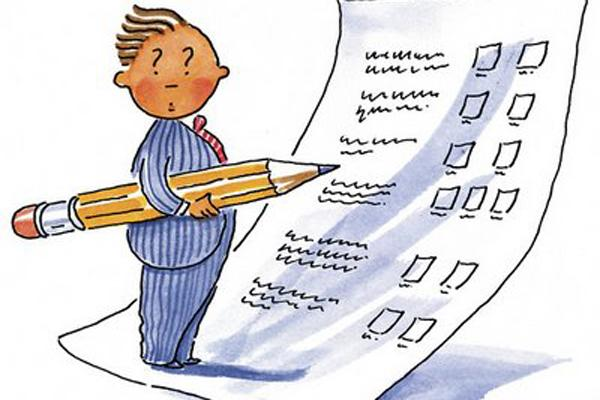 Конструктивный диалог между учителями, родителями и учащимися
ПОЧЕМУ КРИТЕРИАЛЬНАЯ СИСТЕМА ОЦЕНИВАНИЯ?
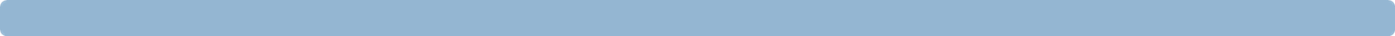 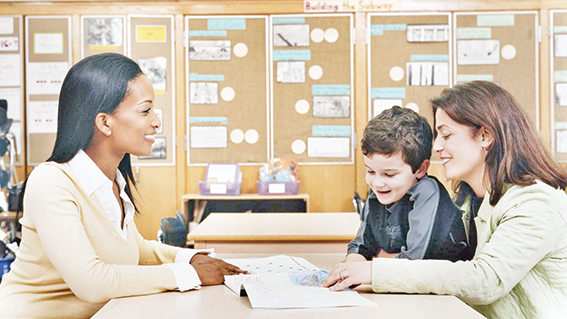 Учитель от роли “судьи в последней инстанции” переходит к роли консультанта
ПОЧЕМУ КРИТЕРИАЛЬНАЯ СИСТЕМА ОЦЕНИВАНИЯ?
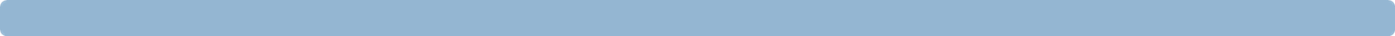 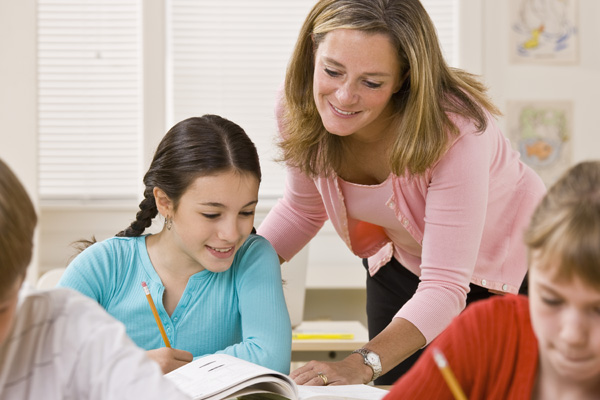 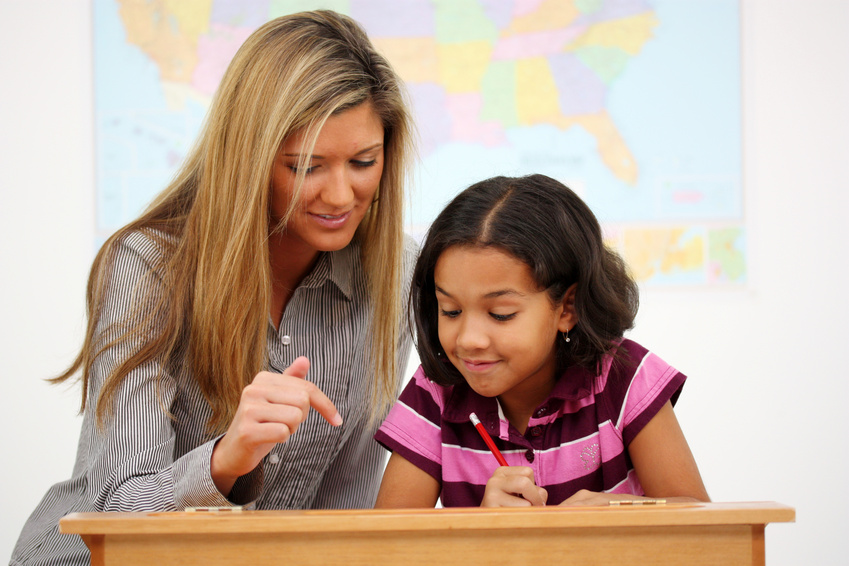 РЕКОМЕНДАЦИИ ДЛЯ РОДИТЕЛЕЙ
«опять двойка» не должна ухудшать  наши отношения с ребёнком, поэтому всегда необходимо обращать внимание на обратную связь учителя;
если у ребёнка имеются пробелы в знаниях и умениях, старайтесь вместе с ним разобраться в причинах; 
старайтесь вселять в ребёнка уверенность в свои способности и возможности;
при успехе в учении радуйтесь, но не раздувайте значимость отметки;
за успехом ребёнка старайтесь видеть качество знаний, забывая об отметке;
одобряйте мотивы, которые связаны с познанием, а не с исправлением отметки;
на общих собраниях родителей в школе, где выдаются табеля успеваемости, больше спрашивайте у учителей, какая помощь необходима вашему ребенку, что у него хорошо получается, а что нет.